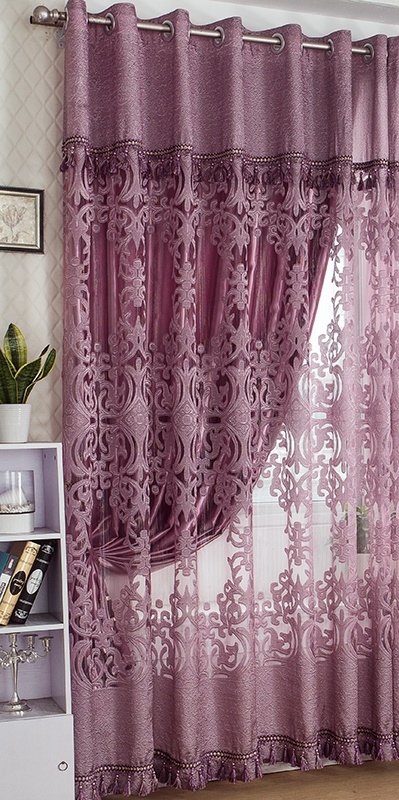 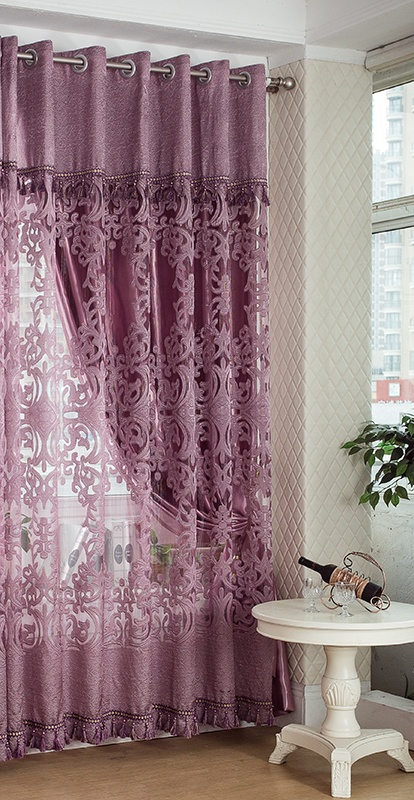 শিক্ষক পরিচিতি
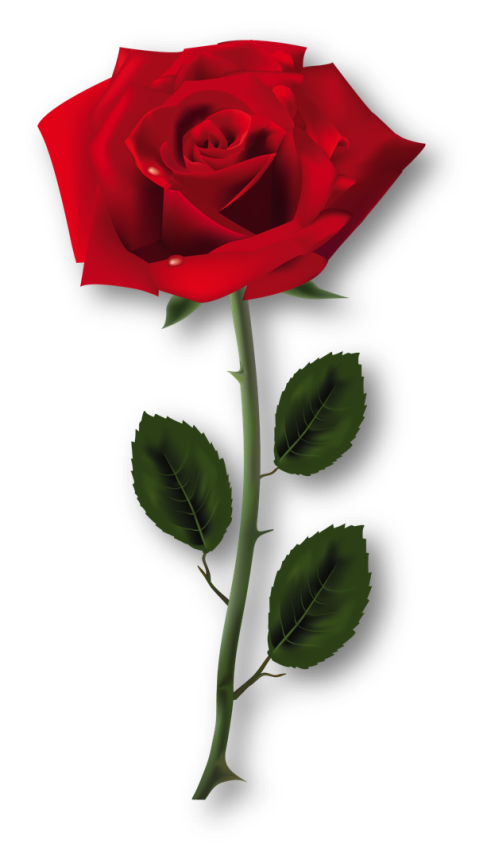 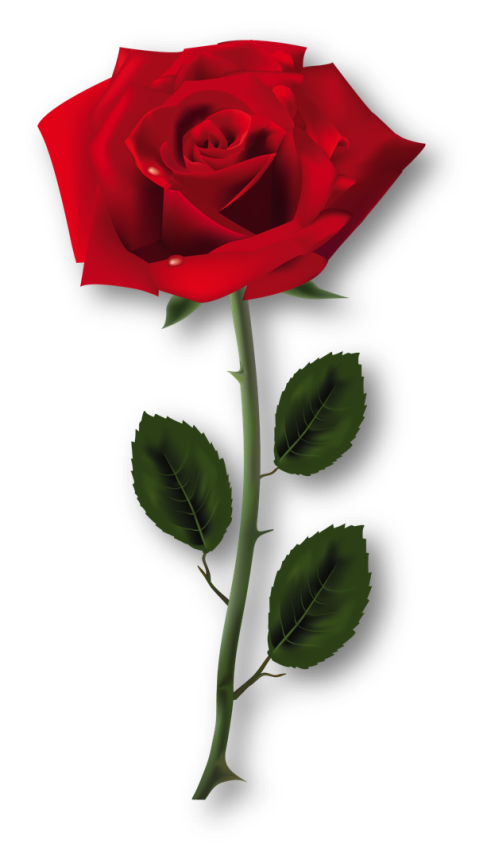 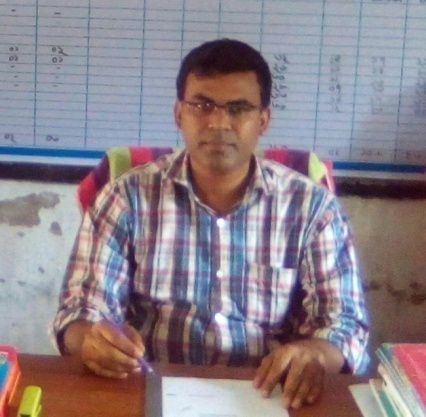 মোহাম্মদ ফারুক আহম্মদ মজুমদার
সহকারি শিক্ষক
মালরা সরকারি প্রাথমিক বিদ্যালয়
শাহরাস্তি,চাঁদপুর।
Email:farukt1979@gmail.com
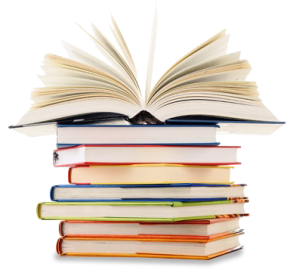 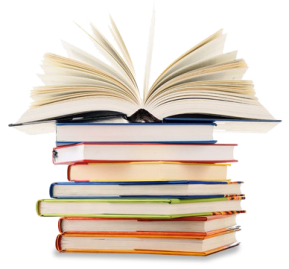 পাঠ পরিচিতি
শিখনফল
শোনাঃ
৩.৩- পরিচিত ফুল,ফল, রং, পশুপাখি ইত্যাদির নাম শুনে মনে রাখতে পারবে।
বলাঃ
২.৬- পরিচিত ফুল,ফল, রং, পশুপাখি ইত্যাদির নাম বলতে পারবে।
পড়াঃ
২.৬- পরিচিত ফুল,ফল, রং, পশুপাখি ইত্যাদির নাম পড়তে পারবে।
লেখাঃ
২.৪- পরিচিত ফুল,ফল, রং, পশুপাখি,গাছপালা  ইত্যাদির নাম লিখতে পারবে।
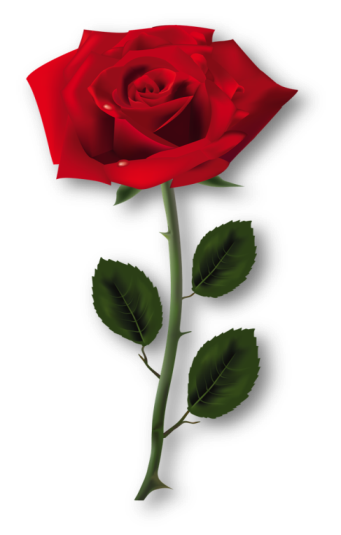 ছবিতে আমরা কী কী দেখতে পাই?
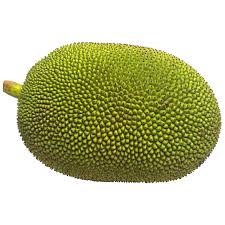 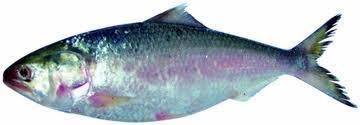 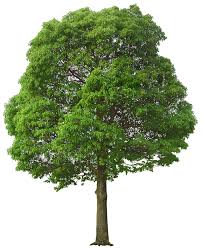 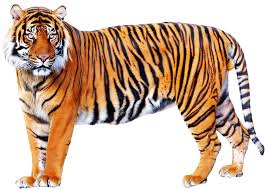 নিচের প্রশ্নগূলোর উত্তর বল ।
১। আমাদের জাতীয় পাখির নাম কী?
২। আমাদের জাতীয় ফুলের নাম কী?
৩। আমাদের জাতীয় গাছের নাম কী?
৪। আমাদের দেশের নাম কী?
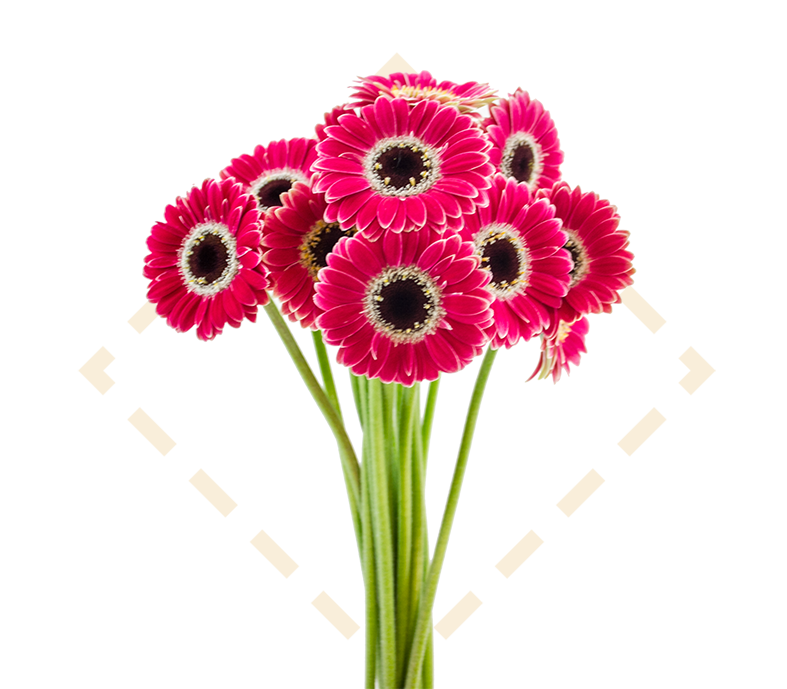 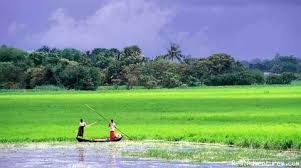 আমাদের দেশ
ছবিতে আমরা কী কী দেখতে পাই?
চলো আমরা কয়েকটি ছবি দেখি
আমাদের দেশে আছে অনেক নদী।
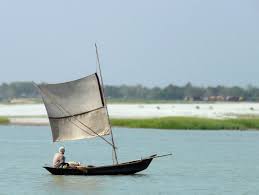 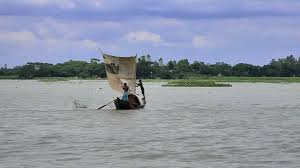 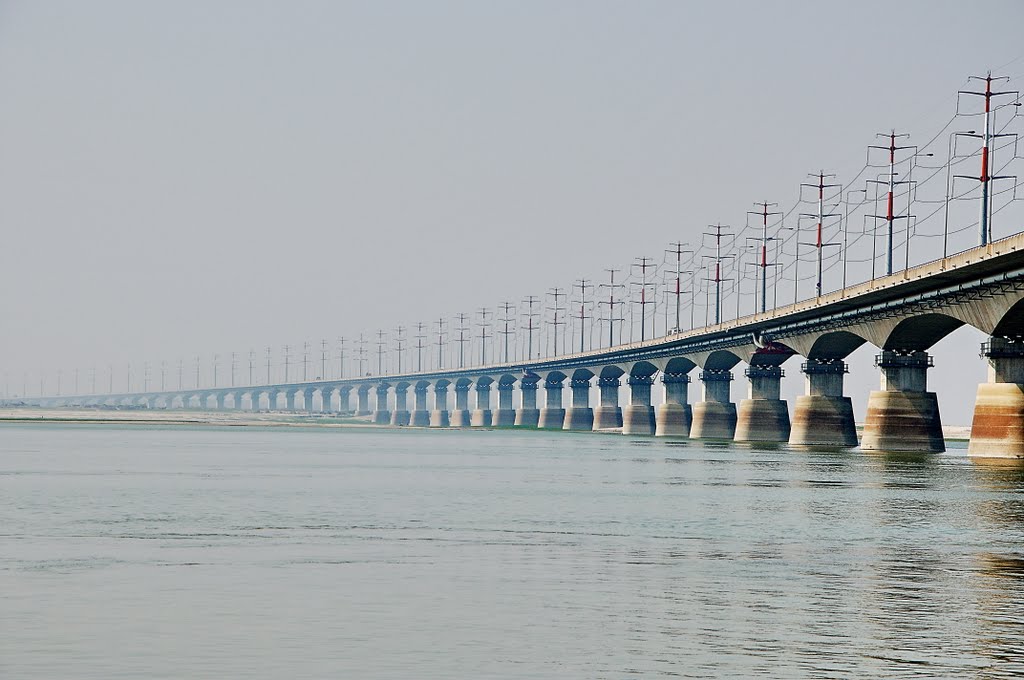 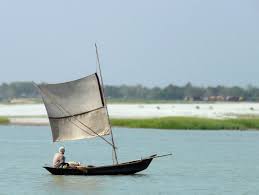 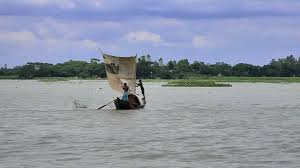 পদ্মা
মেঘনা
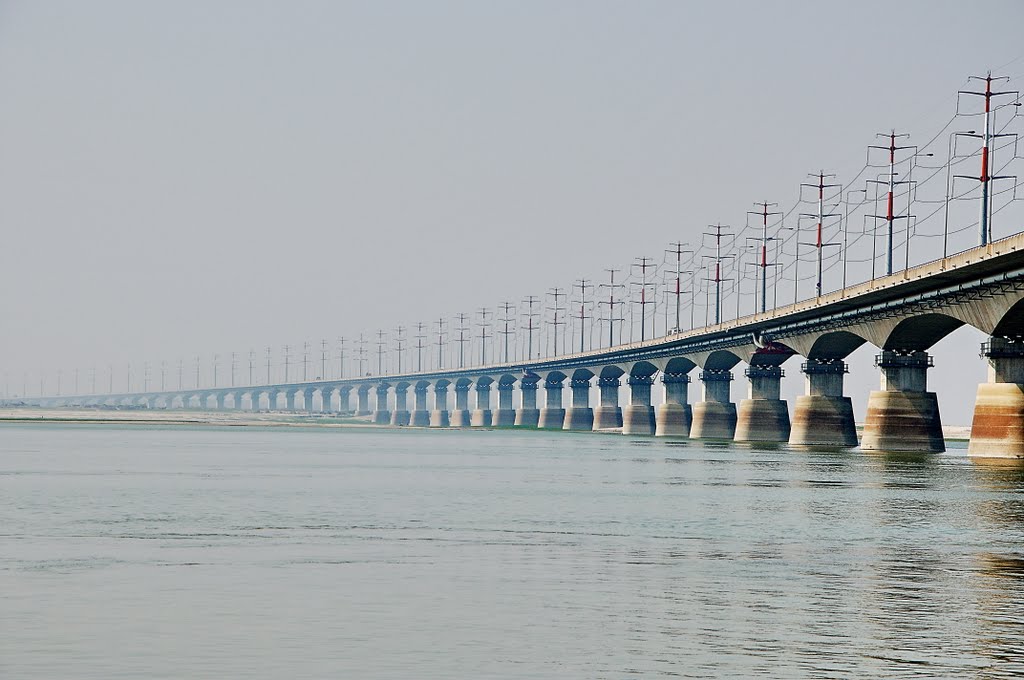 পদ্মা,মেঘনা,যমুনা 
আমাদের বড় নদী।
যমুনা
সকলে বইয়ের ৬৮ পৃষ্ঠা বের কর, আমার সাথে পড়।
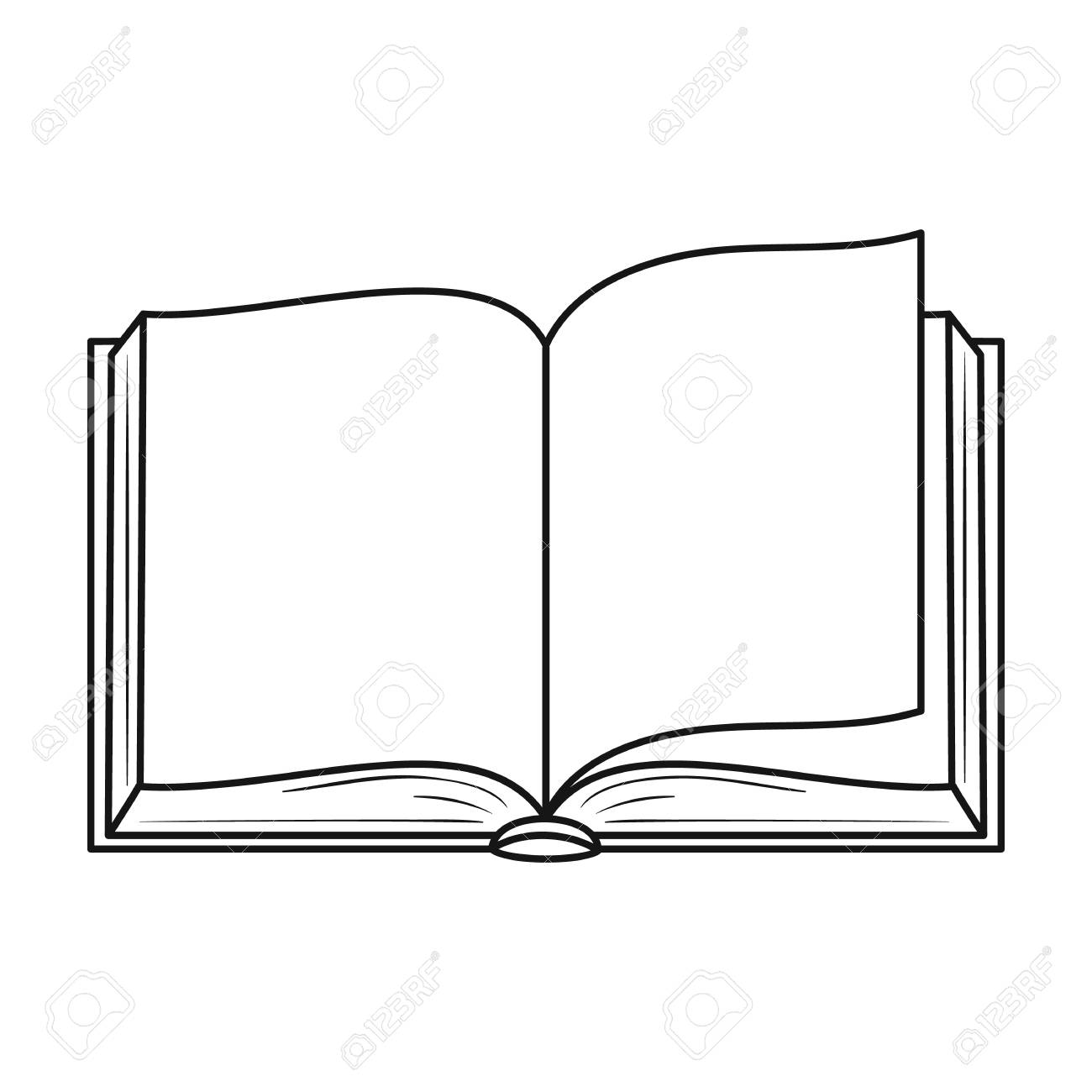 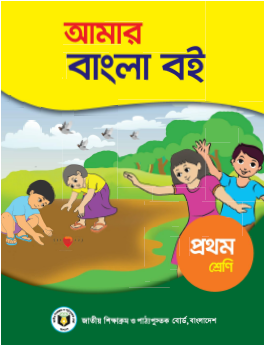 আমাদের দেশে আছে অনেক নদী। পদ্মা,মেঘনা,  যমুনা আমাদের বড় নদী।
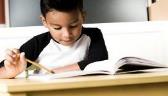 শিক্ষার্থীদের একক পাঠ
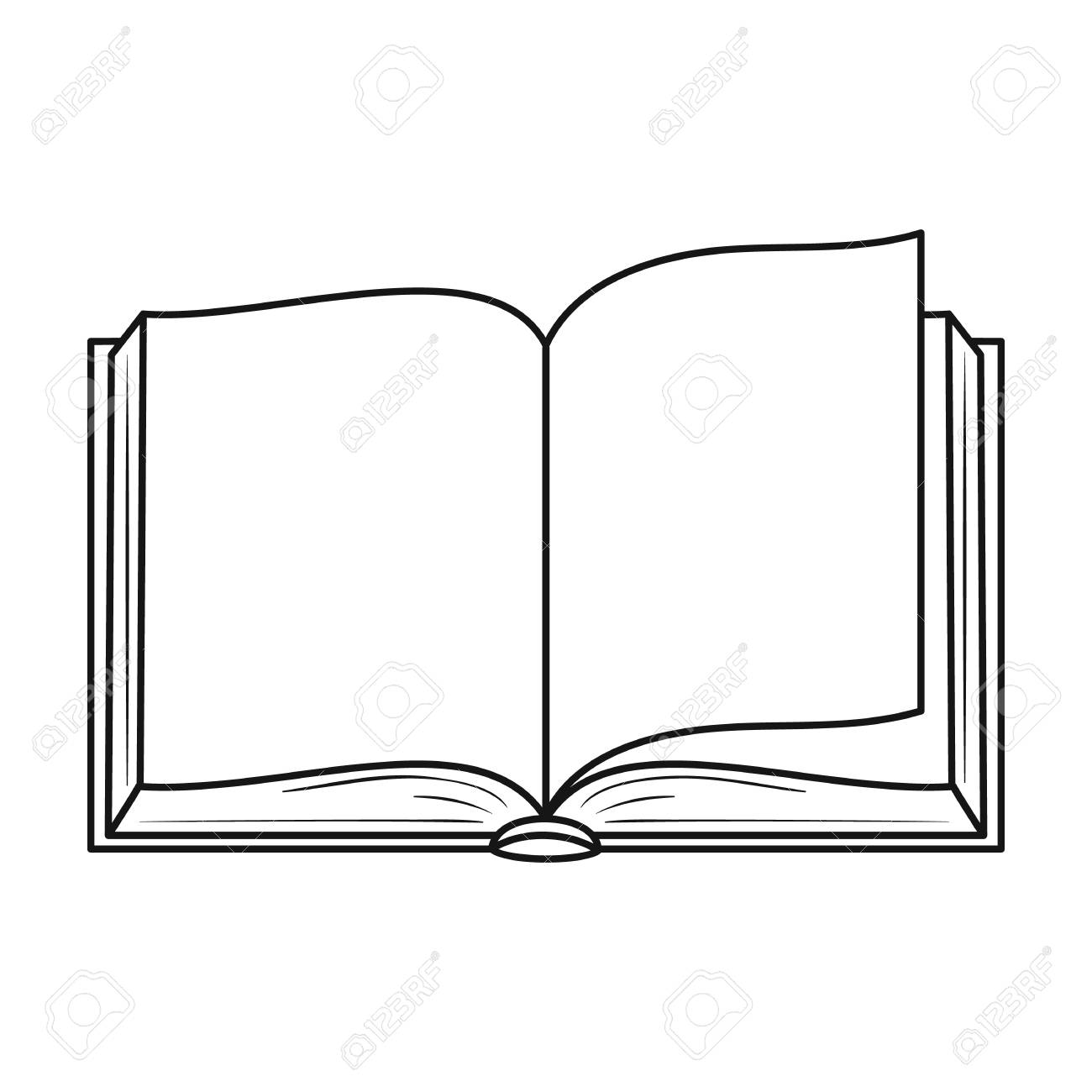 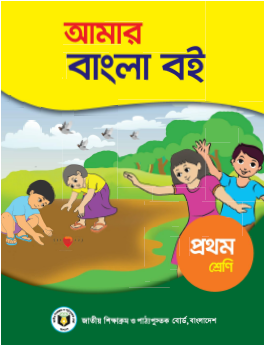 আমাদের দেশে আছে অনেক নদী। পদ্মা,মেঘনা,  যমুনা আমাদের বড় নদী।
চলো আমরা মানচিত্রে নদীগুলোর ছবি দেখি
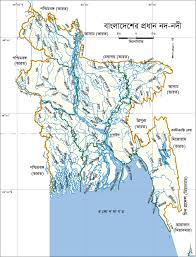 চলো আমরা বাংলাদেশের আরোও কয়েকটি বড় নদীর নাম জানবো।
২। মেঘনা
১। পদ্মা
৪। সুরমা
৩। যমুনা
৫। বুড়িগঙ্গা
যুক্তবর্ণ চিহ্ণিত কর ,ভেঙে দেখাও
পদ্মা
দ্ম
দ
ম
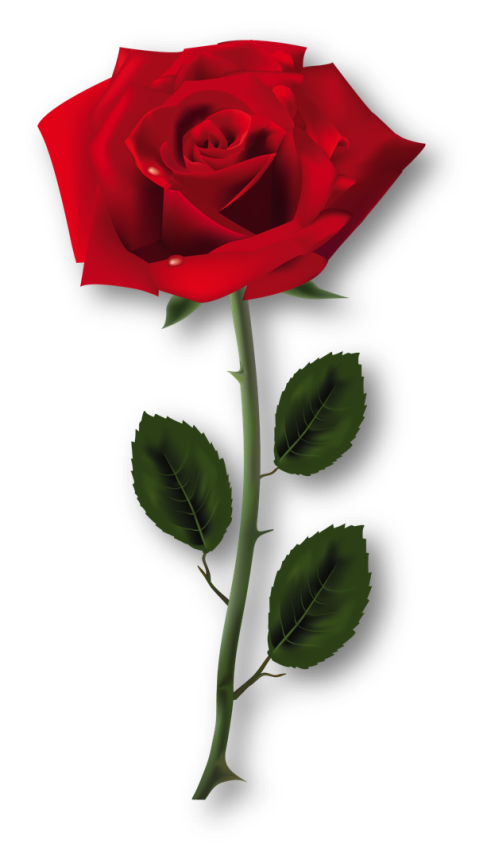 পাঠের বিষয়বস্তু সম্পর্কে শিক্ষকের আলোচনা
মূল্যায়ন
১। আমাদের দেশের নাম কী?
২। আমাদের জাতীয় ফল কোনটি ?
৩। আমাদের জাতীয় মাছের নাম কী?
৪। আমাদের জাতীয় পশুর নাম কী?
৫। বাংলাদেশের তিনটি প্রধান নদীর নাম লেখ।
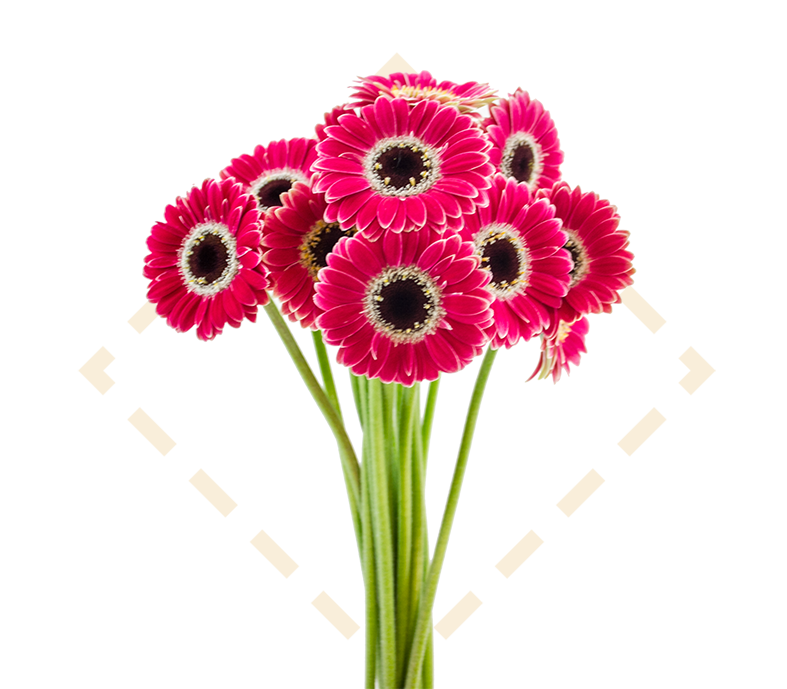 অপারগ শিশুদের পারগ শিশু দ্বারা নিরাময় ব্যবস্থা করবো অথবা  আমি নিজে পাঠটি পড়তে শিক্ষার্থীদের সহায়তা করবো।
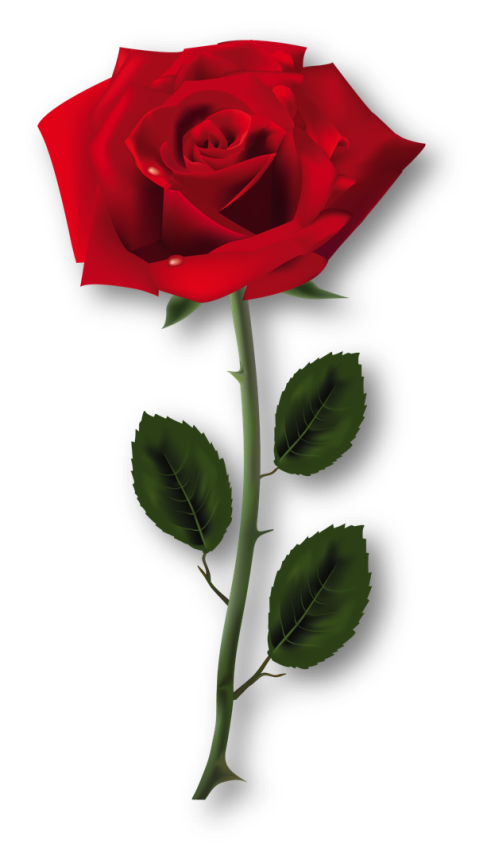 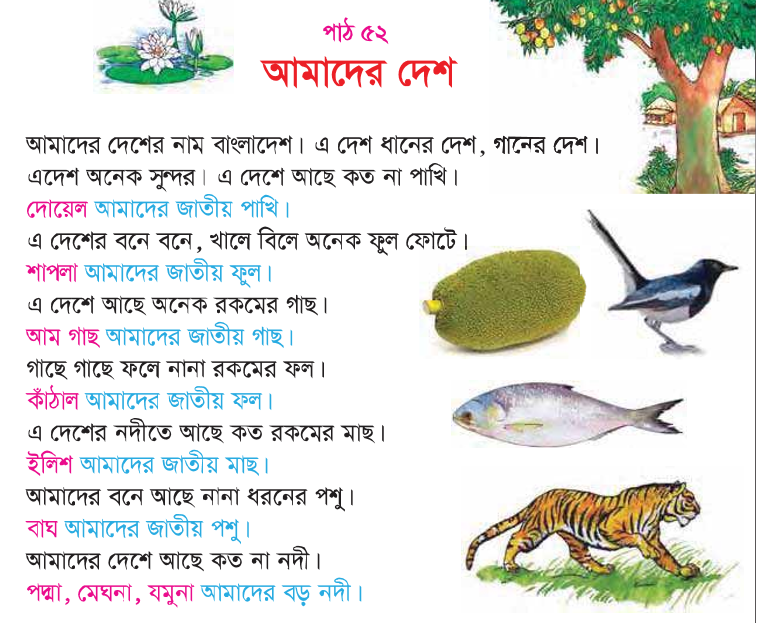 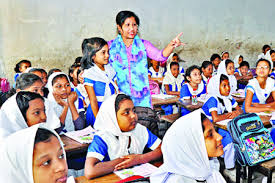 ন্য
বা
ধ
দ